Группа № 4 Ягодка Воспитатели
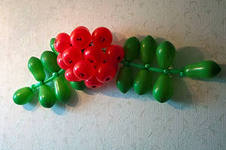 Синюто Елена 
Евгеньевна
Левицкая Анастасия 
Леонидовна
Наш девиз:
Мы как ягодки в корзинке: 
Юльки, Сашки и Полинки!
Очень любим мы играть,
Сказки слушать, танцевать
Жизнь группы
Не пускают маму в сад? Не грусти, приятель. Вместо мамы у ребят В группе воспитатель!   Нам семья вторая - группа, Здесь игрушки и уют, А скучать и плакать - глупо, Мамы вечером придут.   Игры, песни очень кстати Подобрал нам воспитатель. В группе весело у нас Каждый день и каждый час!
Детки в садике живут,Здесь играют и поют,Здесь друзей себе находят,На прогулку с ними ходят.Вместе спорят и мечтают,Незаметно подрастают.Детский сад — второй ваш дом,Как тепло, уютно в нем!Вы его любите, дети,Самый добрый дом на свете!